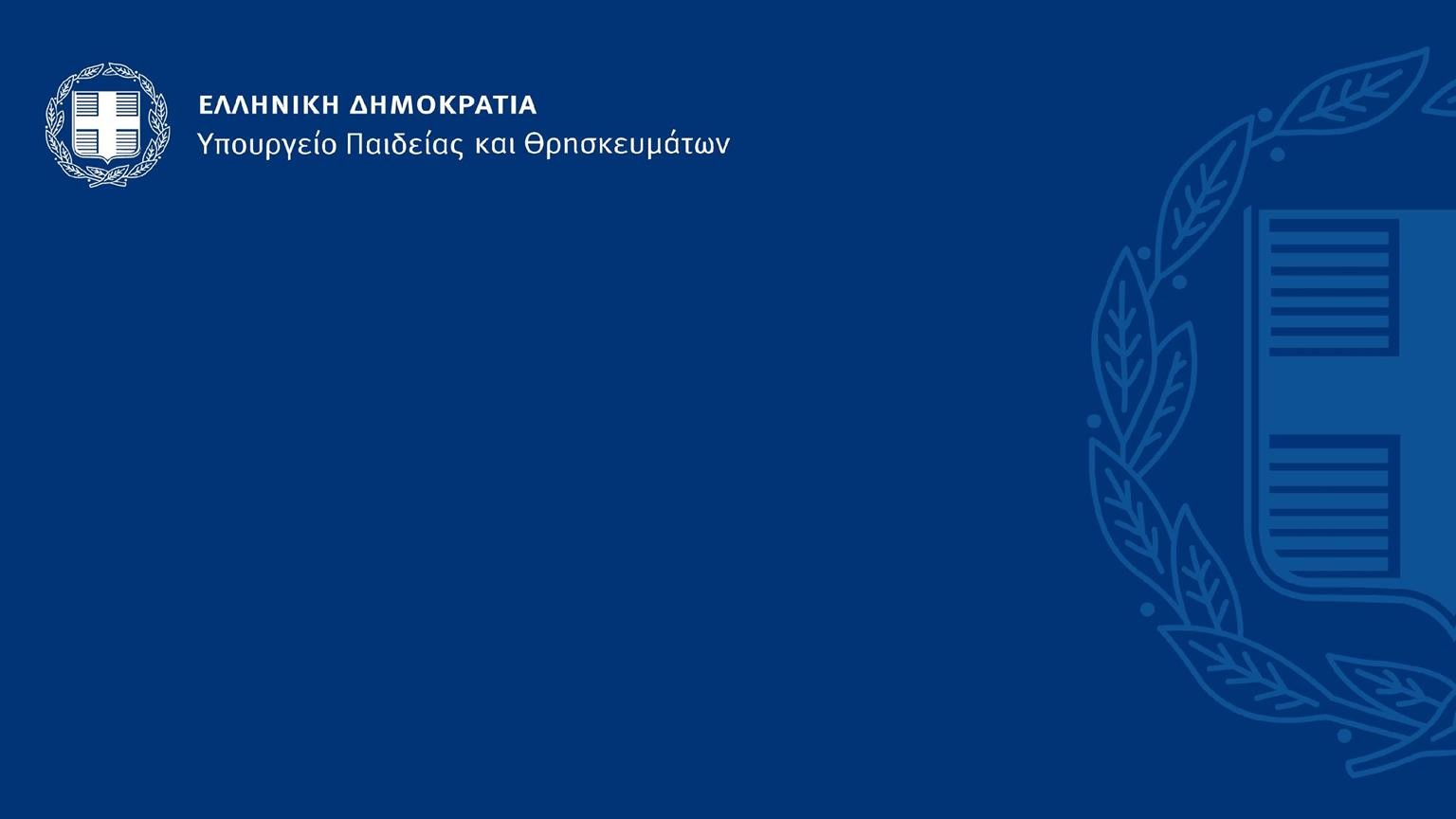 ΕΛΛΗΝΙΚΗ ΔΗΜΟΚΡΑΤΙΑ
Υπουργείο Υγείας
Λίστες Χειρουργείων
Φεβρουάριος 2024
Σημαντικότητα της Ενιαίας Λίστας Χειρουργείου
Τι σημαίνει ικανοποιητικός χρόνος αναμονής;

Τι σημαίνει σωστή τήρηση της Ενιαίας Λίστας;
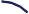 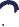 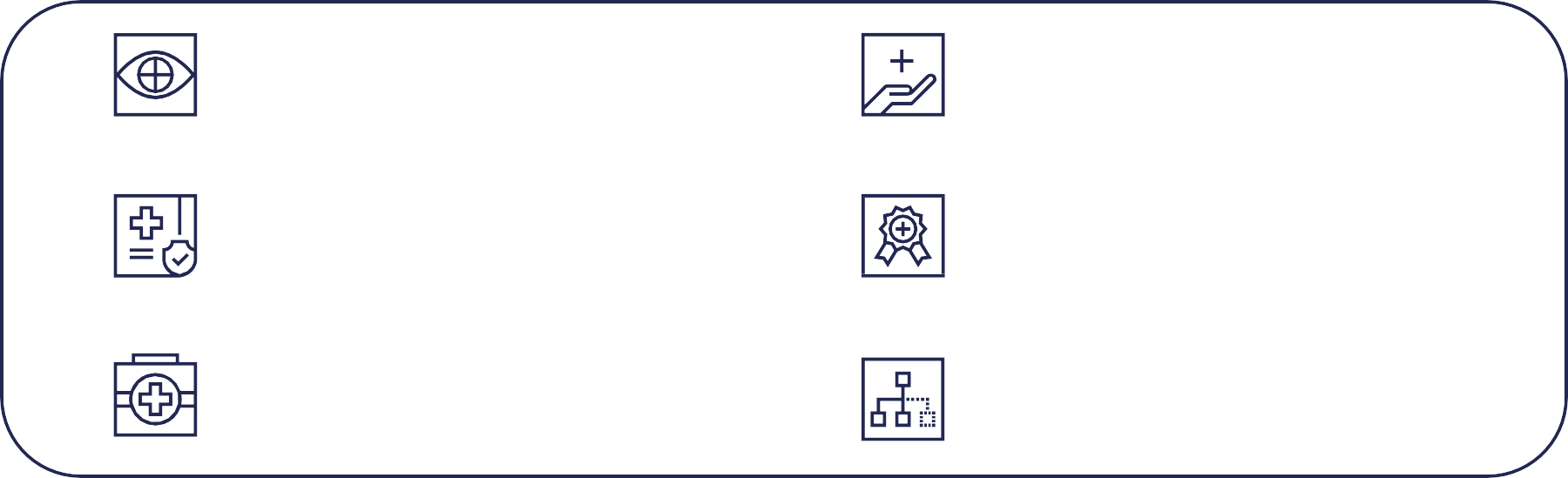 Διαφάνεια
Προσβασιμότητα
Διασφάλιση Ποιότητας
Αποτελεσματικότητα
Διασφάλιση Υγείας
Συντονισμός Περίθαλψης
2
Τι συμβαίνει στην Ευρώπη
Μέσοι χρόνοι αναμονής χειρουργείων για τακτικά περιστατικά σε χώρες της Ευρώπης
Ηνωμένο Βασίλειο

Μέσος χρόνος αναμονής >12 μήνες
Παράδειγμα στην Ε.Ε.

Σουηδία - 50 μέρες
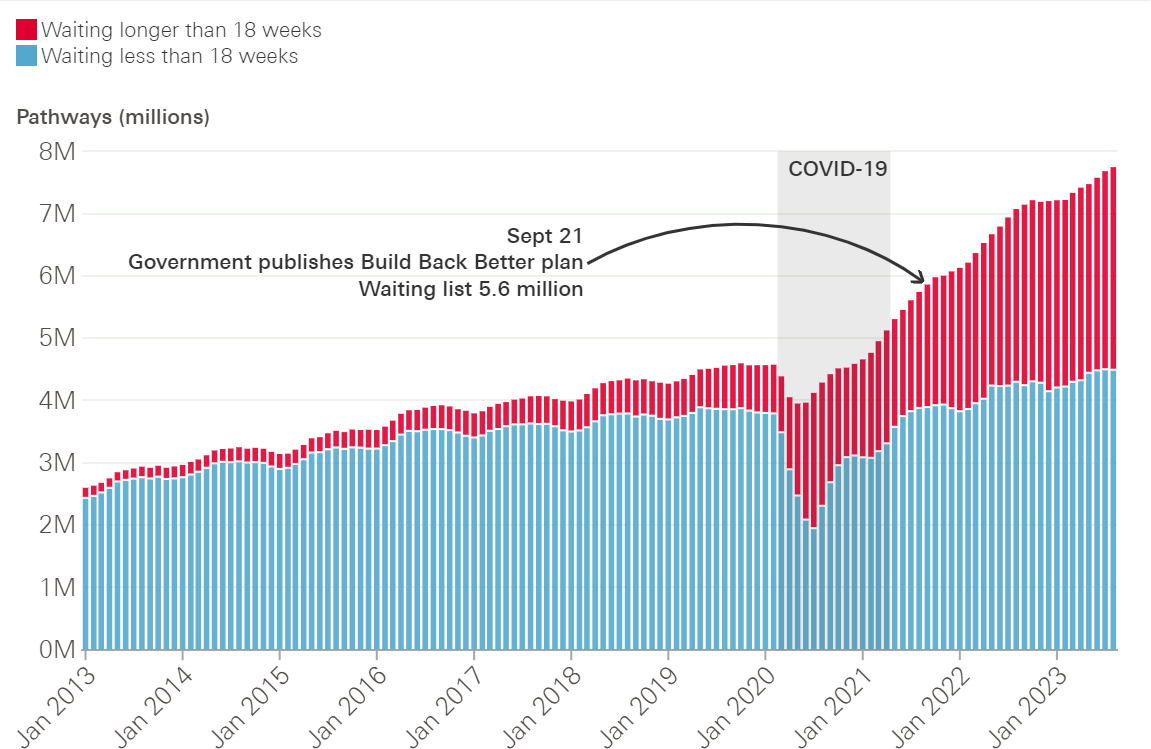 Στο Ηνωμένο Βασίλειο, μέχρι τον Ιούλιο  του 2023, ο αριθμός των εγγραφών στη  λίστα χειρουργείων ξεπέρασε τα 7,6  εκατομμύρια.


37% αύξηση της λίστας

5.6 εκ.	7.6 εκ.
09/2021	08/2023
2
Ενιαία Λίστα Χειρουργείων στην Ελλάδα
2017 - Θεσμοθέτηση Λίστας Χειρουργείου
Έλλειψη προτυποποιημένης διαδικασίας
Χωρίς τη δυνατότητα απένταξης
Απουσία παρακολούθησης
23.06.2023
Συλλογή στοιχείων από 126 Νοσοκομεία
2
Πρωτοβουλίες Υπουργείου Υγείας
Ψηφιοποιημένη Ενιαία Λίστα Χειρουργείων
Σχεδιασμός διαδικασίας εκκαθάρισης
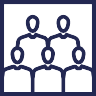 Οδηγίες Εκκαθάρισης

Εκπαίδευση Ομάδας για την
διασφάλιση της εκκαθάρισης

150.000 τηλεφωνικές κλήσεις
σε πολίτες

Μείωση αριθμού εγγεγραμμένων
στη λίστα πολιτών κατά 38%
Τεχνικός σχεδιασμός ΗΔΙΚΑ


Προτυποποίηση διαδικασίας


Νομοθετική Διάταξη Σεπτέμβριος 2023
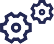 ΚΥΑ Ιανουάριος 2024
2
Υφιστάμενη Κατάσταση στην Επικράτεια
Σύνολο Περιστατικών: 102.634
58.175 (57%)
περιστατικά που περιμένουν  πάνω από 4 μήνες
2
Αναμονή για Χειρουργείο ανά Υγειονομική Περιφέρεια (4-12 μήνες)
Σύνολο Περιστατικών: 31.954
3η  Υ.Πε.
7.669 περιστατικά
24% εκ του συνόλου
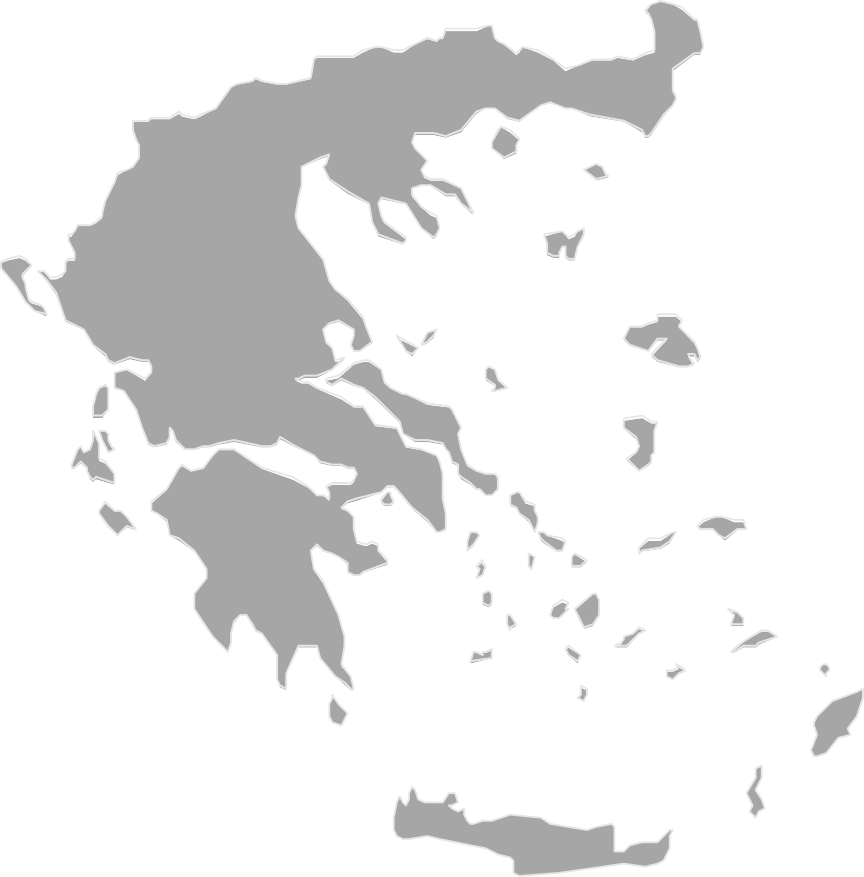 4η
Υ.Πε.
6.391 περιστατικά
20% εκ του συνόλου
5η  Υ.Πε.
639 περιστατικά
2% εκ του συνόλου
2η
Υ.Πε.
3.834 περιστατικά
12% εκ του συνόλου
6η  Υ.Πε.
2.557 περιστατικά
8% εκ του συνόλου
7η
Υ.Πε.
3.515 περιστατικά
11% εκ του συνόλου
1η  Υ.Πε.
7.349 περιστατικά
23% εκ του συνόλου
*το % των περιστατικών ανά Υ.Πε. είναι επί του συνόλου των αναμονών για > 12 μήνες
7
Αναμονή για Χειρουργείο ανά Υγειονομική Περιφέρεια (>12 μήνες)
Σύνολο Περιστατικών: 26.221
3η  Υ.Πε.
7.604 περιστατικά
29% εκ του συνόλου
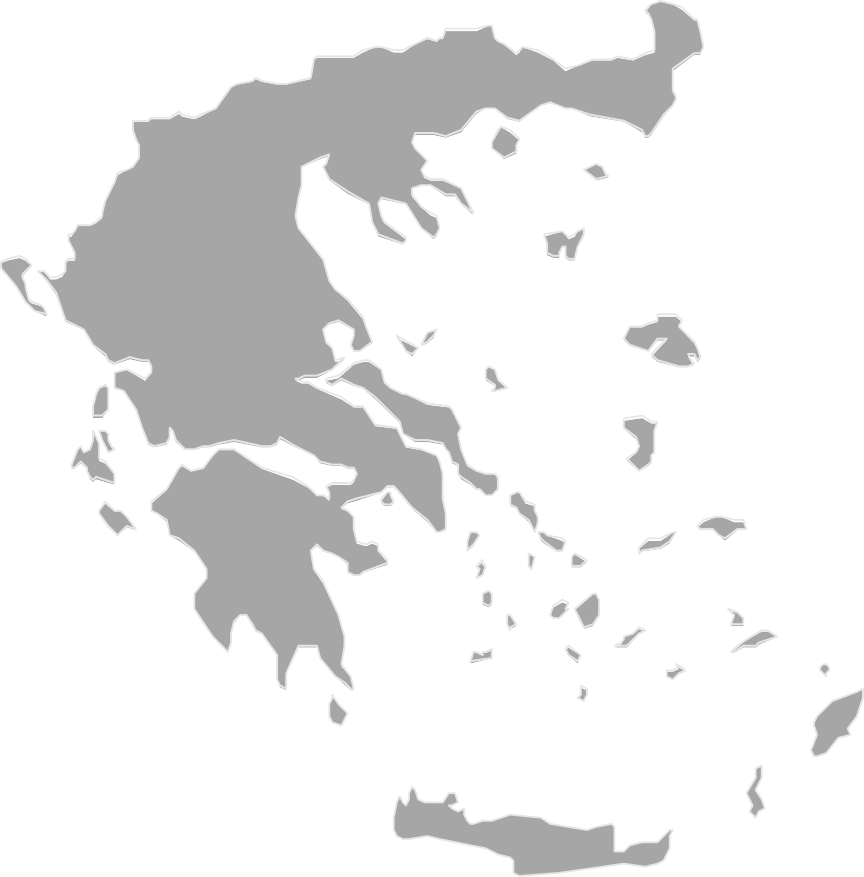 4η
Υ.Πε.
6.293 περιστατικά
24% εκ του συνόλου
5η  Υ.Πε.
262 περιστατικά
1% εκ του συνόλου
2η
Υ.Πε.
4.468 περιστατικά
17% εκ του συνόλου
6η  Υ.Πε.
1.049 περιστατικά
4% εκ του συνόλου
7η
Υ.Πε.
4.447 περιστατικά
17% εκ του συνόλου
1η  Υ.Πε.
2.098 περιστατικά
8% εκ του συνόλου
*το % των περιστατικών ανά Υ.Πε. είναι επί του συνόλου των αναμονών για > 12 μήνες
7
Οι 7 συχνότερες και πολυπληθέστερες επεμβάσεις
Περισσότερο από το 50% των  περιστατικών αφορούν 7 είδη επεμβάσεων
Σύνολο Περιστατικών: 102.634
9
Υφιστάμενη Κατάσταση – Παράδειγμα Νοσοκομείων (1/2)
Στον παρακάτω Πίνακα παρουσιάζεται η κατάσταση σε Νοσοκομείο της Αττικής με >400 κλίνες

π.χ. Στην Καρδιοχειρουργική κλινική ο χρόνος αναμονής εκτιμάται στους 4-12 μήνες με όγκο αναμονής 424 πολιτών
Υφιστάμενη Κατάσταση – Παράδειγμα Νοσοκομείων (2/2)
Στον παρακάτω Πίνακα παρουσιάζεται η κατάσταση σε Νοσοκομείο της Θεσσαλονίκης με >400 κλίνες

π.χ. Στην Ορθοπεδική κλινική ο χρόνος αναμονής εκτιμάται στους 4-12 μήνες με όγκο αναμονής 624 πολιτών
11
Κατηγοριοποίηση επεμβάσεων στα Απογευματινά Χειρουργεία
Κατηγοριοποίηση των επεμβάσεων σε 6 κατηγορίες με βάση ιατρικά κριτήρια
Κοστολόγηση επεμβάσεων σε επίπεδο κατηγορίας
11
Σύγκριση Κόστους ανά Είδος Επέμβασης
Σύγκριση κόστους απογευματινών χειρουργείων με ιδιωτικό τομέα
11
Πλαίσιο λειτουργίας Απογευματινών Χειρουργείων
Χρηματοδότηση από το Ταμείο Ανάκαμψης και Ανθεκτικότητας

60 εκ. € για τη διενέργεια Απογευματινών Χειρουργείων
~58.000 περιστατικά σε αναμονή για πάνω από 4 μήνες


Προτεραιοποίηση περιστατικών με βάση χρονολογικής σειράς (από παλαιότερο σε νεότερο)
11
Μηδενικό κόστος για τους πολίτες
Κόστος απογευματινών χειρουργείων
Χρηματοδότηση από το Ταμείο Ανάκαμψης και Ανθεκτικότητας
Καμία επιβάρυνση για τον πολίτη
11
Παράδειγμα χειρουργικής επέμβασης
Παράδειγμα σύγκρισης κόστους της χειρουργικής επέμβασης «Παράκαμψη Στεφανιαίας Αρτηρίας» από
χειρουργούς στο Ε.Σ.Υ.
11
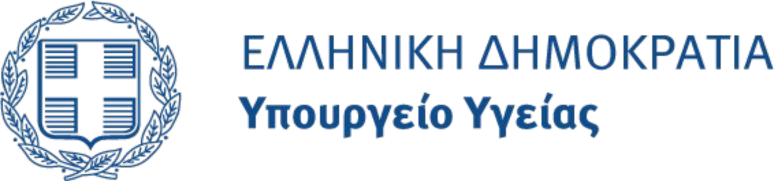